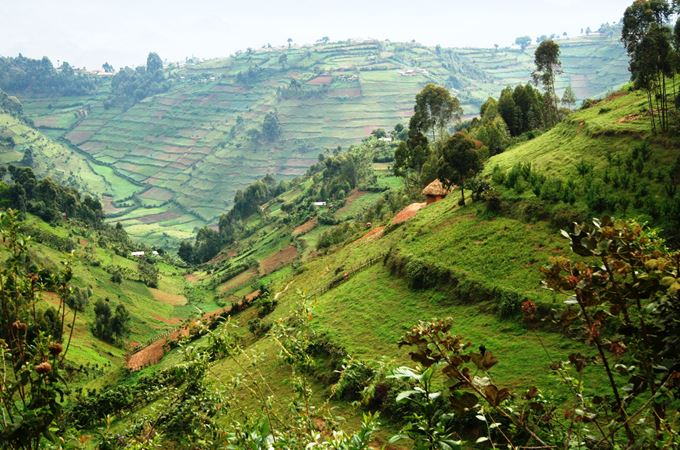 COVOD-19 and Economic RecoveryGreening the Recovery Process
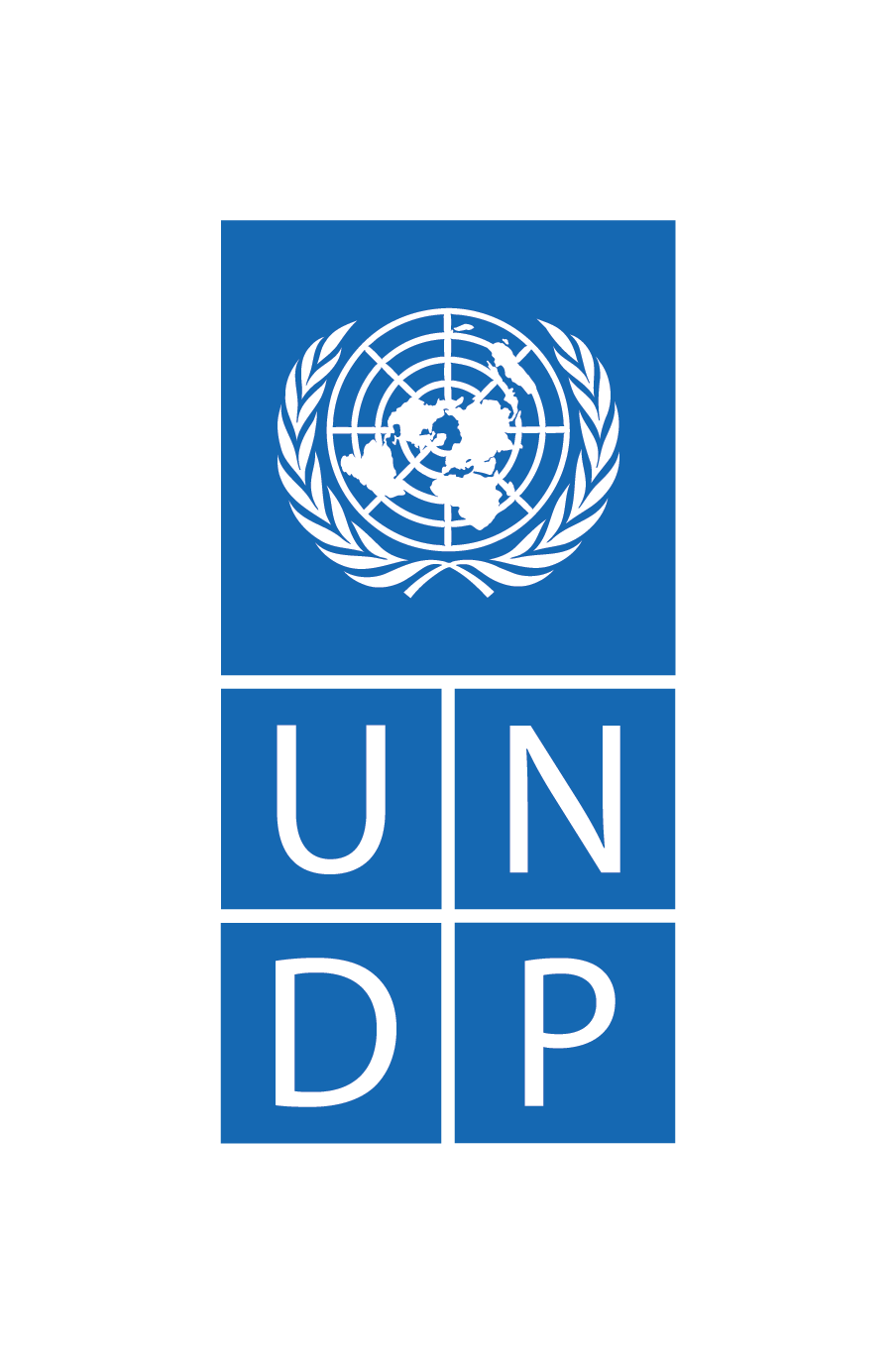 Osten Chulu
Senior Economic Advisor – Inclusive Green Economy 
UNITED NATIONS DEVELOPMENT PROGRAMME
RWANDA’S REMARKABLE TRANSITION 1994 - 2019
ECONOMIC GROWTH
Fastest growing economy in the world from being the 4th poorest country in the world in 1994.
-50.25%
9.4%
LIFE EXPECTANCY
Declined from 49 years in 1988 to 21,8 years in 1994. Now 69.1 years in 2019
69.1
21.8
1994
2019
INFANT MORTALITY RATE
196.3
26.5
Infant Mortality down from 196.3 per 1,000 births to 26.5 per 1,000 live births
GDP PER CAPITA
$127
$818
2nd highest per capita GDP growth in Africa in the past two decades.
57.85
73.22
LITERACY RATE
Improved from 57.85% in 1991 to 73.22% in 2018
Economic Transformation and Business Environment
2005
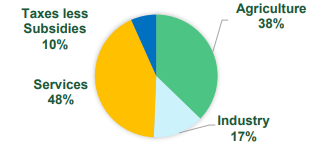 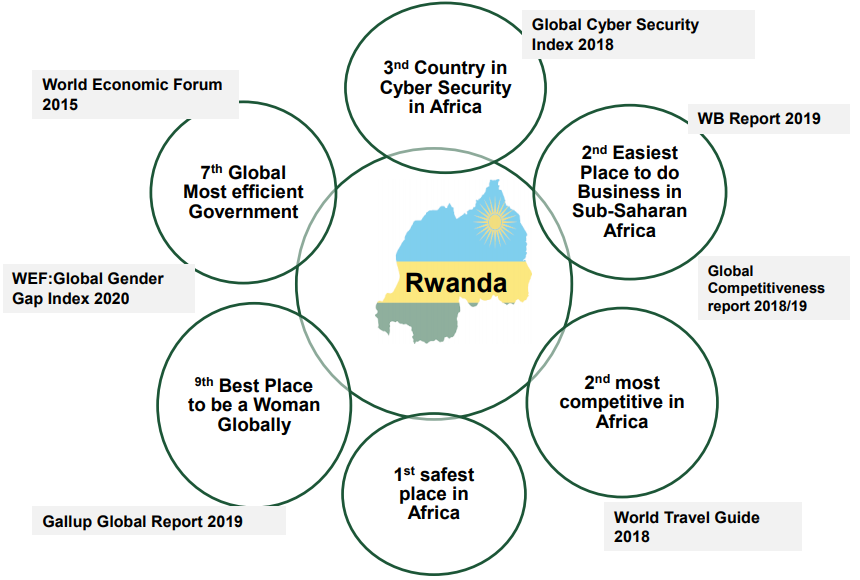 Transformation towards services in the medium term
2019
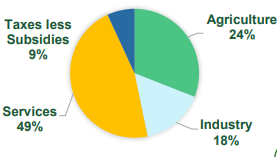 RWANDA’S VISION OF THE GOOD LIFE: TRANSION TO MIDDLE INCOME STATUS BY 2035
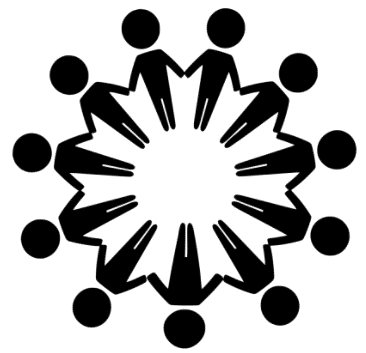 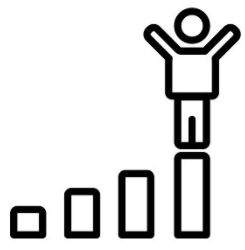 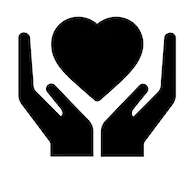 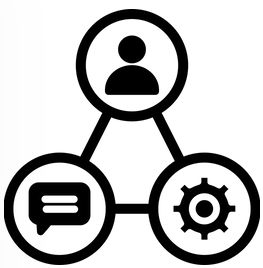 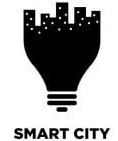 Transformation for Prosperity
Quality of Life
Modern Infrastructure and Livelihoods
International cooperation and positioning
Sustained food security and nutrition for all households and age groups
Universal, sustainable and reliable access to water and sanitation
Affordable, sustainable, reliable and modern energy
Universal access to quality heath care, education, financial services dignified SMART housing, Pensions, medical insurance and savings
Environmentally friendly and climate resilient surroundings, and 
Sustained national security
Core Shared Values
Increased productivity and competitiveness while providing jobs 
Diversified tourism
High value IT and tech services
Business and financial services 
Logistics and aviation
Agro-processing: advanced food industry, technology intensive agriculture with a commercial focus
Scientific and technological innovations
Construction industry
Extractive industries
Modern SMART cities (optimal space utilization, connected cities, broadband, internet of things)
Green/Eco-friendly cities and neighborhoods
SMART towns and rural settlements
Modern transport facilities and services
Efficient public and private services
Self-determination, including self sufficiency, solidarity and dignity
Unity and Rwandan Identity/culture
Integrity
Equity (including Gender)
Transparency and openness
Accountability
Community participation
National stability
Regional integration – EAC, AfCTA
Multilateral and bilateral cooperation
Positioning abroad
Freeing Rwanda from aid dependency
THE POLITICS TO ACHIEVE THE GOOD LIFE
THE ECONOMICS TO ACHIEVE THE GOOD LIFE
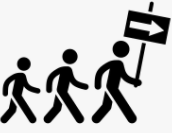 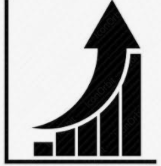 High and Sustained Economic Growth of 10% to reach Middle Income status by 2035
Visionary Leadership
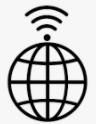 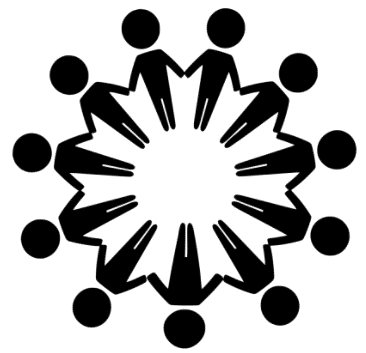 Inclusive development model including gender equality, pro-poor growth, unity and solidarity
Build on Successful foundations e.g. ICT, Ease of Doing Business
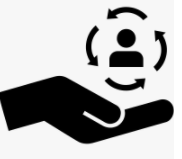 Investment in Human Capital Development
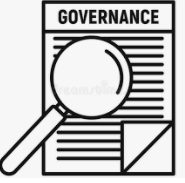 Strong governance  and strong bureaucracy
Investment in Natural Capital Development
Home grown solutions:- VUP Community Works, Girinka, Umuganda, etc.
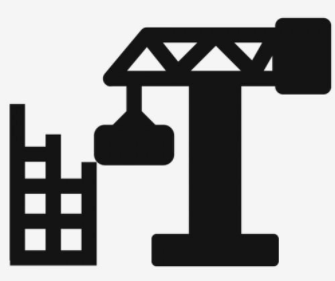 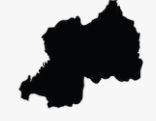 Investment in Built Capital/Infrastructure
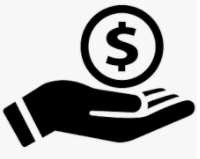 Stable national security
Investment in Financial Systems
Wealth Measures
ECONOMIC WELL BEING
HAPPINESS
Leisure
Non-market activity
Wealth
(Unemployment)
(Insecurity)
Family
Friends 
Work Satisfaction
Communities
02
01
03
GDP
LIVING CONDITIONS
Environment
Health
Education
Inequality
(Expenditure) Sum of final Expenditures =
(Income) Sum of income payments and costs incurred in production = 
(Production) Sum of gross value Added
04
BUILT CAPITAL
Roads, Dams, Buildings, machinery and Equipment
HUMAN CAPITAL
Knowledge, Aptitude, Education and Skills
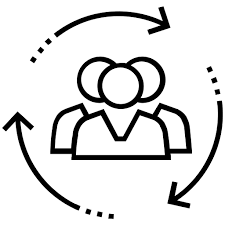 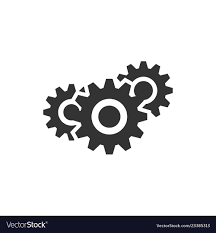 GDP
=
Wealth of Nations
+
INCLUSIVE WEALTH
=
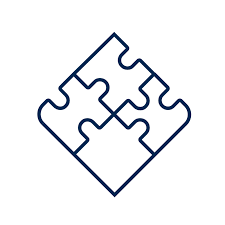 SOCIAL CAPITAL
Community, Shared Values, Vision, Shared Identity
NATURAL CAPITAL
Forests, Agricultural land, the Atmosphere, Oceans, Ecosystems, Subsoil resources
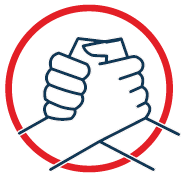 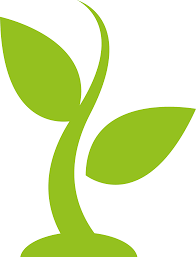 +
Rwanda’s Development Conundrum: Tradeoff between Natural, Built and Human Capital
2020 COVID-19 Strikes
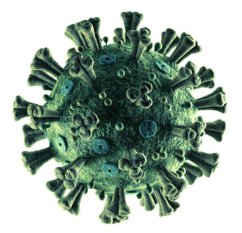 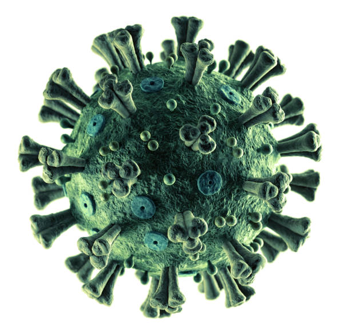 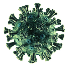 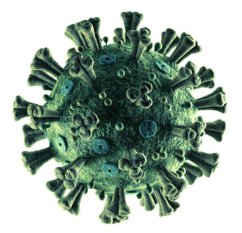 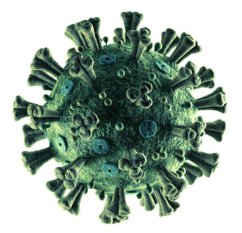 RWANDA’S ECONOMIC RECOVERY – COVID-19
Collaborative and integrated strategy
NATIONAL ECONOMIC RECOVERY PLAN (NERP)
Contain the pandemic and strengthen the health system
Mitigate the impact of the COVID-19 economic crisis on household income by scaling up social protection
Ensure a coordinated multi-sectoral response of Government
Support businesses and protect jobs
Ensure food self-sufficiency by increasing agricultural production
UN IMPACT 
ASSESSMENT
UN IMPACT ASSESSMENT
GOVERNMENT, DPs AND UN ASSESSMENTS
INTERGRATED APPROACH
Economy (Macroeconomic Impact)
Public Finances
Trade and Regional integration
Poverty and Human Development
Labour Markets
Food Security and Food Prices
Gender
Social Service Delivery
DEVELOPMENT PARTNERS SUPPORT TO NERP
NATIONAL
 ECONOMIC 
RECOVERY PLAN
UN RESPONSE TO COVID-19
UN RESPONSE 
COVID-19
Coordinated and Comprehensive Health Response
Safe-guard lives and livelihoods and addressing the Socioeconomic, Humanitarian and Human Rights aspects of COVID-19
Recovery that builds back better with more equal, inclusive and resilient and sustainable economies and societies.
ALIGNMENT TO NST1
Saving Lives, Protecting Societies, Recovering Better
UN JOINT PROGRAMME OF SUPPORT TO NERP
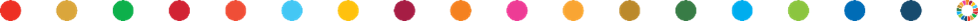 [Speaker Notes: National Preparedness and Response Pln]
COVID-19 and Economic Recovery: The Road Ahead
COVID Strikes
Severe economic shocks.
GDP growth -3.4
Sectoral performance decelerates – apart from ICT and Health
Pre-COVID-19
 Rwanda’s remarkable story 1994-2019
Strategies for Recovery
UN Socioeconomic Impact Assessment, National Economic Recovery Plan, Economic Recovery Fund, UN Joint Programme, WB, DPs
Solutions - implementation
Identifying who has been most affected and designing programmes to cushion the effects of COVID.
Address the challenges of financing the recovery process. Sizable amounts have been put on the table.
Success??
Return to pre-COVID levels of growth and development.
Build Back Better
Policy Challenges
03.
01.
Scope of the problem: Who is affected and how deep?
Social Protection difficult with reduced fiscal space. Who do we target and what are the exit strategies?
04.
02.
Economics – measures of well-being and wealth. Needs deeper understanding
Agriculture is a great multiplier, but also causes damage to environment
GOING BEYOND COVID-19: POLICY OPTIONS FOR 2035 and 2050 TARGETS
Draw-down on Natural capital continues, Environmental degradation, Soil loss continues
Heavy dependence on Natural Capital
Agricultural Transformation and Intensification
Recover to Pre-COVID-19 Economic  Growth Levels – maintain NST1 and NERP Goals
Diminishing land holding size from 0.98 ha per capita.
Low Agric productivity, Food security compromised (Food import substitution strategy
Possible Outcome: Diminishing returns to Natural Capital
Long-Term
Medium-Term
Present
BUILD BACK BETTER
Alternative Scenario: Gradually reduce overdependence on Natural Capital and move to a Knowledge-based, market-oriented agriculture, Aggressive Conservation and Reforestation, Develop Sustainable Built and Human Capital
Re-generation of Natural Capital in the long-term
Trends in Natural Capital 2020
Transformation and mind-set change
Human Capital Development, Including Health and Education
Circular Economy, Green Jobs, Green Growth
Renewable Energy
Green Built Capital
WHAT WE IMPLEMENT NOW WILL LOCK US ONTO A PARTICULAR GROWTH TRAJECTORY
CURRENT STATE
WITH TIME
THE FUTURE
Positive Tipping Point
NERP and ERF already being implanted to assist Rwandans cope with the crisis and revive the economy

Development Partner/UN support to the NERP and ERF already in place, including expanded Social Security

We need to assess environmental Implications and opportunities
With time, actions set in motion become difficult to undo even after the crisis due to momentum generated

Positive tipping point only reachable by making conscious decisions to implement game-changing build-back-better measures withing the current window of opportunity provided by the crisis
Measures implemented during the crisis determine the outcomes and livelihood position of Rwandans across the entire spectrum of economic endeavour.

In the likely situation where living with the crisis becomes the “new normal”, measures taken to increase the ability of individuals, businesses and the nation to cope over the long-term will determine the success of the transformation agenda
WE NEED MORE THINKING
OUR IN-TRAY IS GROWING
VISIONS OF THE FUTURE
OUR POLITICS
Leaving no one behind?
GDP of the poor?
How do we ensure nature and wildlife are effective and legitimate land use options?
THE ECONOMICS TO ACHIEVE THEM
FIXING MULTILATERAL SYSTEM
How do we account for biodiversity risks and stop destruction of habitats?
Sustainability?
How do we ensure our multilateral systems are fit for purpose?
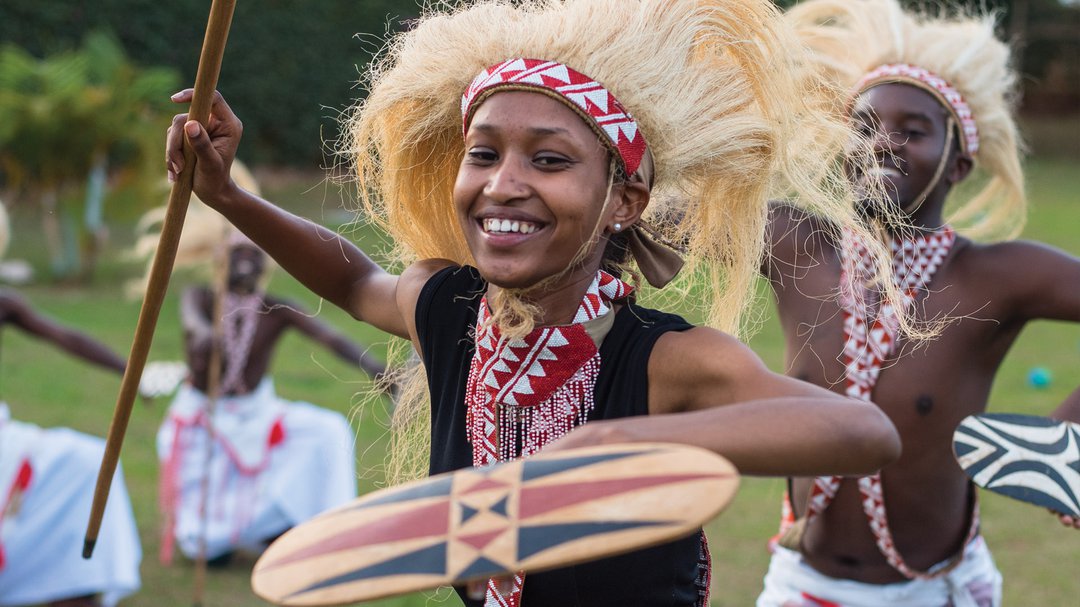 THANK YOU